06.09.2012
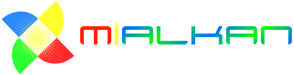 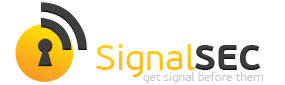 info@signalsec.com
iletisim@mialkan.com
JAVA TEMELLERİ GİRİŞ
signalsec.com & mialkan.com
1
06.09.2012
Java Nedir?
 Java genellikle internette, Java’yı spesifik programlara dönüştüren 
bir çok tarayıcı üzerinde yüklü olan virtual machine ‘ni  (sanal  makine) kullanan bir programla dilidir.

Java sayesinde online oyunlar oynayabilir, internete fotoğraf
yükleyebilir, chat vs… yapabilirsiniz. 

Ama Java ile JavaScript’i karıştırmayınız.
Java’nın tarihi?
 1991 yılında Sun mühendislerinden «Green Team» diye adlandırılan 
küçük bir grup  bilgisayarda ki yeni gelişmelerin kullanıcı cihazlarının ve bilgisayarlarının birleşimi konusunda olacağına inanıyorlardı.
signalsec.com & mialkan.com
2
06.09.2012
Peki Neden Java?

Java’nın bu kadar popüler olmasının en büyük sebebi platform 
bağımsızlığının olmasıdır. Java «Java Run Environment» JRE yüklü olan bütün cihazlar da çalışabilir. 

Java Virtual Machine «JVM» Java uygulamalarının çalışmasını 
sağlayan ana bir eklentidir. JRE, JVM’yi oluşturan bir emulatördür.  

Object Oriented Programing «OOP» nesne yönelimli programla 
sayesinde tek soyut konulara değil somut olarak konuları değerlendirmesi. Bir evi, bir arabayı da programlaya dahil etmesi.
signalsec.com & mialkan.com
3
06.09.2012
Terminoloji…

bug «hata» : Programın düzgün çalışmasını engelleyen hatadır.

class «sınıf» : Program parçası için iş tanımıdır. Bu iş tanımı yapılacakları kapsamaktadır.

code «kod»  :  Programda istenilen şeyleri yapılması için yazılan metinsel bütünlerdir. 

compiler «derleyici» : Yazılan kodların doğru bir şekilde yazılıp yazılmadığını kontrol eden ve bunu ilgili makine diline çeviren programdır.

debugger «hata ayıklayıcı» : Yazmış olduğunuz programda ki hataları bulmak için kullanabileceğiniz. Adım adım kodları işleyen bir araçtır.
signalsec.com & mialkan.com
4
06.09.2012
Terminoloji…

executable «çalıştırılabilir» : İşletim sistemi makine dilinde kod bulunduran dosyayı, bu kodlara göre işler.  Çalıştırılabilir dosya programı teşkil eder. 

function «fonksiyon» : Kodlardan oluşmuş belli başlı işler için kullanılan kod grubu.

IDE «TGO» : Integrated Development Environment «Tümleşik Geliştirme Ortamı» programcıya geliştirmek istediği program için gerekli olan ihtiyaçları karşılayan programdır. 

object «nesne» :  OOP de sınıfın bir örneğidir. 

syntax «kod imlası» : Program yaparken kodların belirli kurala göre yazılmaktadır. Bu kuralların bütününe kod imlası denir.
signalsec.com & mialkan.com
5
06.09.2012
Programlamaya Başlamadan…

Java Programlama dili büyük küçük harfe karşı duyarlıdır «case sensitive». Yani «java» «Java» «JAVA» birbirinden farklıdır.  

Programdaki az sayıdaki hata çok sayıda hata üretebilir.

Yazılan kodların kolayca okunmalıdır. 

Okunması kolay olan kodlar da hataların düzeltilmesi de kolay olur.
signalsec.com & mialkan.com
6
06.09.2012
/*Merhaba Java!*/

public class MerhabaJava
{
	
	public static void main (String [] args)
	{	
		System.out.println(“Merhaba Java!”);
	}
}
//Programın Başlangıçı «main» dir
Çıktı :
Merhaba Java!
signalsec.com & mialkan.com
7
06.09.2012
Java programlarında  bir main() fonksiyonu bulunmaktadır.

Koda yazılacak yorumlar kodun anlaşılması için önemlidir. 

//yorum veya /*yorum*/ şeklinde yorumlar yazılır.

Kodlar arasında bulunan boşluklar ve yorumlar compiler tarafından yok sayılır dikkate alınmaz. 

System.out.println(“Merhaba Java!”); kodundaki out çıkışa yönlendirir ve println ise istenileni ekrana yazdırır.
signalsec.com & mialkan.com
8
06.09.2012
/*Merhaba Java!*/

public class MerhabaJava
{public static void main (String [] args){System.out.println(“Merhaba Java!”);}}
Çıktı :
Merhaba Java!
Yukarıdaki örnekte olduğu gibi programımızın kodlarını bu şekilde yazabiliriz. Ama kodların karmaşık gözükmesine neden olmaktadır. İyi bir programcı kodlarını anlaşılır şekilde yazar.
signalsec.com & mialkan.com
9
06.09.2012
DEĞİŞKENLER

Değişkenler programdaki verileri tutmak ve göstermek için kullanılır.

Tutulacak veriye göre değişken türleri bulunmaktadır.

Değişkenler kullanılırken anlaşılır adlara sahip olmalıdırlar.

Bir değişken tanımlanmadan kullanılamaz.
signalsec.com & mialkan.com
10
06.09.2012
DEĞİŞKENLERİN TANIMLANMASI


degisken_turu degisken_adi;

int yas, sayi;

double ortalama;
signalsec.com & mialkan.com
11
06.09.2012
DEĞİŞKEN TÜRLERİ
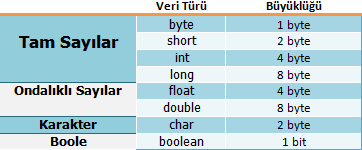 signalsec.com & mialkan.com
12
06.09.2012
public static void main(String [] args)
{
	int sayi;
	int sayi1 = 10;
	sayi = 15;

	System.out.print(sayi);
	System.out.print(sayi1);

}
Çıktı :
1510
signalsec.com & mialkan.com
13
06.09.2012
byte: 8 bitlik işaretli tam sayı veri türüdür. 8 bit hafızada 1 baytlık yer tutmaktadır. byte makismum 127 minimum -128 değerini alır. 8 bit olmasının sebebi hafızada iki tabanında tutulmasıdır. Yani 0000 0000 olacak şekilde byte verisi hafızada tutuluyor. Buradaki her bir basamak bir biti ifade ediyor. 1000 0000 = -128 ve 0111 1111 = 127 dir.

short: minimum -32,768 - maksimum 32,767  değerini alır. int: 32 bitlik işaretli tam sayı veri türüdür. int minimum -2,147,483,648 - maksimum 2,147,483,647 değerini alır. Hafızada 4 baytlık yer tutar.
signalsec.com & mialkan.com
14
06.09.2012
long: minimum -9,223,372,036,854,775,808 - maksimum 9,223,372,036,854,775,807 değerini alır. 

float:  Virgülden sonra 7 basamaklık bir hassasiyeti vardır. 

double: Virgülden sonra 15-16 basamaklık bir hassasiyeti vardır.
signalsec.com & mialkan.com
15
06.09.2012
char: 16 bitlik Unicode karakter veri türüdür. Hafızada 2 baytlık yer tutar. Klavyedeki bütün karakterleri tutabilir. Ama her bir char değişkeni sadece bir karakter tutabilmektedir.


boolean: sadece true ve false değerlerini tutan veri türüdür. Hafızada 1 bitlik yer tutar. false için sıfır 0, true için  1 değeri vardır.
signalsec.com & mialkan.com
16
06.09.2012
Soru ve Görüşleriniz için
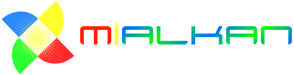 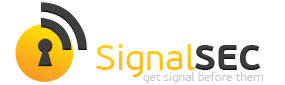 info@signalsec.com
iletisim@mialkan.com
signalsec.com & mialkan.com
17